Using Responsive and Reciprocal Interactions, Interventions, and Instruction
Initial Practice-Based Professional Preparation Standards Early Interventionists/Early Childhood Special Educators 
6.2
Standard 6
Candidates plan and implement intentional, systematic, evidence-based, responsive interactions, interventions, and instruction to support all children’s learning and development across all developmental and content domains in partnership with families and other professionals. Candidates facilitate equitable access and participation for all children and families within natural and inclusive environments through culturally responsive and affirming practices and relationships. Candidates use data-based decision-making to plan for, adapt, and improve interactions, interventions, and instruction to ensure fidelity of implementation.
Component 6.2
Candidates engage in reciprocal partnerships with families and other professionals to facilitate responsive adult-child interactions, interventions, and instruction to support child learning and development.
Objectives
Describe strategies to engage in reciprocal partnerships with families and other professionals to facilitate responsive adult-child interactions to support child learning and development. 
Describe strategies to facilitate reciprocal partnerships with families and other professionals to implement interventions and instruction to support child learning and development.
DEC Recommended Practices: Interaction(McCollum, Santos and Weglarz-Ward, 2018)
“Sensitive and responsive interactional practices are the foundation for promoting the development of a child’s language and cognitive and emotional competence, and are the basis for fostering all children’s learning”
[Speaker Notes: Read text aloud to the group]
DEC Recommended Practices: Interaction(McCollum, Santos and Weglarz-Ward, 2018)
“For children who have or at risk for developmental delays/disabilities, responsive interactional practices represent a critical set of strategies for fostering children’s social-emotional competence, communication, cognitive development, problem-solving, autonomy, and persistence”
[Speaker Notes: Read text aloud to the group]
What Are Responsive Adult-Child Interactions?
Awareness of child’s behaviors and communicative signals
Accurate interpretation of child’s signals
Positive and contingent responses to child’s intent
Balanced support for and challenges to child’s current and future abilities
Why Are Responsive Interactions Important?
Provide a critical foundation for optimal child outcomes across abilities and cultures
Foundational brain development is directly impacted by the quality and frequency of early reciprocal interactions
[Speaker Notes: Facilitator clicks on link to have the group view the video and asks the group to talk about why early interactions, even when they are with a preverbal/nonverbal child with a disability, are foundationally important to all positive outcomes, no matter what their age. https://developingchild.harvard.edu/resources/serve-return-interaction-shapes-brain-circuitry/


Kong, N.Y., & Carta, J.j. (2013). Responsive interaction interventions for children with or at risk for developmental delays: a research synthesis. Topics in Early Childhood Special Education, 33, 4-17, doi:10.177/0271121411426486]
Factors Influencing Adult-Child Responsive Interactions
Adult characteristics
Temperamental match
Mental health
Physical health
[Speaker Notes: Facilitator can support discussion for each bullet: how might different temperamental styles impact how a parent/caregiver and child interact with each other? 
How might parent/caregiver depression or other mental health conditions influence the quality and frequency of positive reciprocal interactions?
How might the physical health of the parent caregiver affect these interactions?]
Factors Influencing Adult-Child Responsive Interactions
Cultural patterns and preferences
Parenting style: i.e., responsive or directive
Cultural expectations for young children
Cultural attitudes about disability
[Speaker Notes: Facilitator can support discussion around the fact that culture has a lot to do with how parents/caregiver interact with their child – some cultures value a directive teaching style from a very early age, while others are more comfortable with allowing a child to initiate interactions and to choose the objects or activities that they want to focus on.  

Discuss that in many cultures around the world, adults are not expected to “play” with children directly.  This does not mean they don’t interact with them!  What kind of interactions may still support rich access to words, meaning, and emerging executive functioning when this is the case? 

How might a new diagnosis impact how a parent/caregiver interacts with their child?  Support discussion about how some families may change their parenting style to become more directive as a way of helping their child “catch up” or to remove the diagnosis altogether – and how this can create a barrier to responsive interactions.  Alternatively, at the time of new diagnosis, some parents may withdraw from their child, and possibly show signs of depression – how might this influence the way they interact with their child?]
Child Factors Influencing Adult-Child Responsive Interactions
Children with disabilities may:
Use subtle communication cues 
Need adaptations and accommodations to ensure eye- level/face-to-face proximity to others
May require assistive technology/augmented and alternative communication to facilitate social interaction
[Speaker Notes: Children with disabilities may use subtle communication cues like eye gaze, head turns, body movements that others don’t recognize as bids for inclusion, requests for help, or comments
Need adaptations and accommodations to ensure that they are at eye level and in close proximity to parents, caregivers, and peers
May require assistive technology/AAC to ensure that adults and peers know what they are thinking about through the use of social communication supports]
Activity: Antonia’s Story
What elements of Antonia’s story might influence the quality and frequency of positive interactions?
How did the team support the family to enhance positive interactions?
How might you further support Jennifer to engage Antonia in frequent positive interactions?
How do other members of Antonia’s family provide support for interactions?
What adaptations/accommodations will serve to increase Antonia’s access to positive interactions?
[Speaker Notes: https://ecpcta.org/wp-content/uploads/sites/2810/2021/01/Case-Study-Antonia-Family.Centered.Practice-1.pdf

Support discussion that Antonia’s mother has shared that she has been very tired and overwhelmed – and may be experiencing depression. Research tells us that parental depression is directly linked to developmental delays – and in a bidirectional manner, child developmental delay or disability influences parental mental health  - especially depression.

Positive interactions can be supported by finding out what Antonia’s mother and her family need and supporting her to access those resources in a horizontal and non-directive manner.  With open-mindedness and empathy, team members can brainstorm with Antonia’s family about how to access the support they need, whether it’s access to concrete resources as the family has limited access to resources, access to mental health services, community, and more.  We want to understand as much as we can about how other members of the family interact with Antonia in a positive way – and value those interactions as well as siblings, cousins, aunts and uncles are all important way that positive interactions occur.

By targeting Antonia’s ability to fully participate in everyday family routines and activities, not only will Antonia benefit from the increased numbers of words and interactions with her family, but the family members in turn experience an increase in self efficacy and well-being when they are able to engage in higher levels of responsive interactions. 
(Kong, N.Y., & Carta, J.J. (2013). Responsive interaction interventions for children with or at risk for developmental delays: a research synthesis. Topics in Early Childhood Special Education, 33, 4-17, doi:10.177/0271121411426486)

Discuss the different kinds of AT that Antonia might need to stay fully connected in the context of her family’s everyday activities]
Responsive Intervention Strategies: Scaffolding Joint Attention To Improve Outcomes
Social learning begins with face-to-face interactions
Grows through shared focus with others to objects and events (joint attention)
Preverbal communication emerges in the context of joint attention
Motivation for verbal language is built as children begin to initiate and respond to bids for joint attention
Responsive Strategies: Evidence-Based Intervention For Early Learners
Following child choice of activity
Maintaining face-to-face proximity
Imitation
Animated interactions
Simple language comments on child chosen focus
Models of functional play
[Speaker Notes: A robust body of evidence tells us that the use of  responsive strategies by parents, caregivers, teachers, and other professionals increase the likelihood that children will engage in joint attention and access rich, language-infused interactions. 

These strategies permit adults to identify objects and activities that interest the child, and to follow in on their interests to “shower” the child with positive affect, gestures, and words in the context of that interest. 

By following in on a child’s focus, adults create the chance for the child to use communication to initiate shared attention.]
Supporting Families and Early Care Providers To Use Responsive Strategies/Interventions
Integrating the following into everyday routines:
Sensitive observation of child cues
Contingent response to child cues
Supporting balanced interactive exchanges 
Displaying high levels of positive affect 
Modeling/expanding behaviors that match child interests/development
[Speaker Notes: From the Interaction Recommended Practices (Division for Early Childhood [DEC], 2014)]
Supporting Early Care Providers To Promote Positive Peer Interactions
Look carefully for initiations directed toward peers
Acknowledge and interpret (mirror, label) facial expressions, emotions, non-verbal body language, and vocalizations toward peers
Support peer responses
Scaffold and extend conversations with peers (nonverbal or verbal) 
Foster enjoyment and friendship across activities
Develop play themes based on shared interests
[Speaker Notes: Young children with disabilities may have trouble developing relationships with their peers, based on barriers to social communication, physical proximity, difficult-to-read cues, and even teacher attitudes or beliefs about what children with disabilities capacities might look like.

The following are strategies that caregivers can use to support positive peer interactions:

Look carefully for (often subtle) initiations directed toward peers
Support responses towards peers

(make sure to take data on how the child is initiating and responding to bids for social engagement! Acknowledge all bids and use the data to gradually shape social communication over time. It is not beneficial to ignore non-verbal bids for social inclusion on a repeated basis – children will be unnecessarily excluded, and learning does not happen when children are isolated from their peers. Shape verbal language through comments and expansions as needed, prompting as needed without having the consequence of the child losing interest in the interaction). 

Scaffold and extend conversations (nonverbal or verbal) with peers
Foster enjoyment and friendship across activities
Develop play themes based on children's shared interests
Acknowledge and interpret (mirror, label) facial expressions, emotions, no-verbal body language and vocalizations/vocalizations toward peers


Meyer, L.E. & Yu, S. (2018). Responsively Supporting Children During Peer Interaction Interventions: Focusing on Friendships, In; Interaction: Enhancing Children’s Access to Responsive Interactions]
Supporting Fidelity Practice To Enhance Responsive Adult-Child and Peer Interactions
ECTA Child-Child Interaction Checklists and Practice Guides
[Speaker Notes: Facilitator may want to click on the link and explore the practice tools that support the use of responsive interactions at home and in early care settings

https://ectacenter.org/decrp/topic-interaction.asp#PC_INT4]
Activity
On the next slide, watch “Responsive Interactions for Pretend Play” and jot down the types of responsive strategies you saw this EI/ECSE provider use with a child with ASD during this period of supported joint attention
[Speaker Notes: https://www.youtube.com/watch?v=W34UiOUQWcc

Facilitator: support discussion around the following points:
Following in on child’s focus of interest – did not redirect the child or ask him a lot of questions – frequent redirections/prompts are associated with lower levels of sustained engagement in play for young children and older early learners, especially those with ASD
Stayed close and face to face so that he could see her face and what she was doing – she supported the interaction throughout 
Imitation
Animation
Play models and expansions
Positive affect
He did a great job of initiating a bid for shared attention at the end and using both a nice communicative gesture and verbal language to let he know what he was going to do next!
The fact that he initiated the communication and she responded to it in kind made it likely that he will definitely want to do that again – she made space for that to happen.]
Activity
A responsive interaction at preschool
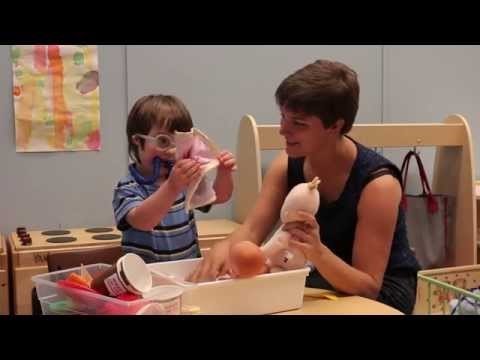 https://youtu.be/W34UiOUQWcc
[Speaker Notes: https://www.youtube.com/watch?v=W34UiOUQWcc

Facilitator: Let the group know that young children with ASD are less likely to remain in socially engaged contexts, especially when they are frequently prompted or redirected – and that it is vitally important that families and professionals learn ways of helping young children remain socially engaged and especially to share joint attention.

 support discussion around the following points:
Following in on child’s focus of interest – did not redirect the child or ask him a lot of questions – frequent redirections/prompts are associated with lower levels of sustained engagement in play for young children and older early learners, especially those with ASD
Stayed close and face to face so that he could see her face and what she was doing – she supported the interaction throughout 
Imitation
Animation
Play models and expansions
Positive affect
He did a great job of initiating a bid for shared attention at the end and using both a nice communicative gesture and verbal language to let he know what he was going to do next!
The fact that he initiated the communication and she responded to it in kind made it likely that he will definitely want to do that again – she made space for that to happen.]
References and Resources
Dunst,C.J.& Dempsey, I.(2007). Family-Professional Partnerships and Parenting Competence, Confidence, and Enjoyment. International Journal of Disability, Development and Education, 54, 305-318. 
Kong, N.Y., & Carta, J.J. (2013). Responsive interaction interventions for children with or at risk for developmental delays: a research synthesis. Topics in Early Childhood Special Education, 33, 4-17, doi:10.177/0271121411426486
McCollum, J.A., Santos, R.M., Weglarz-Ward, J.M. (2018). Interaction: Enhancing Children’s Access to Responsive Interactions, DEC Recommended Practices Monograph Series No 5.
[Speaker Notes: dunstdempsey2007.pdf
file:///C:/Users/mcnulty/Downloads/dunstdempsey2007.pdf

Responsive Interaction Interventions for Children With or at Risk for Developmental Delays: A Research Synthesis - Na Young Kong, Judith J. Carta, 2013 (sagepub.com)
https://journals.sagepub.com/doi/10.1177/0271121411426486]
References and Resources
Meyer, L.E. & Yu, S. (2018). Responsively Supporting Children During Peer Interaction Interventions: Focusing on Friendships, In; Interaction: Enhancing Children’s Access to Responsive Interactions
Shire, S.Y., Gulsrud, A. & Kasari, C. Increasing Responsive Parent–Child Interactions and Joint Engagement: Comparing the Influence of Parent-Mediated Intervention and Parent Psychoeducation. J Autism Dev Disord 46, 1737–1747 (2016)
[Speaker Notes: Increasing Responsive Parent–Child Interactions and Joint Engagement: Comparing the Influence of Parent-Mediated Intervention and Parent Psychoeducation | SpringerLink
https://link.springer.com/article/10.1007%2Fs10803-016-2702-z]
References and Resources
Center on the Developing Child at Harvard University.(2016, March).  Building core capacities for life: the science behind the skills adults need to succeed in parenting and in the workplace. 
Division for Early Childhood of the Council of Exceptional Children: DEC Recommended Practices
Early Childhood Personnel Center (ECPC) Cross-Disciplinary Competencies: Case Studies
ECTA Adult-Child Interaction Checklists and Practice Guides
[Speaker Notes: http://developingchild.harvard.edu/wp-content/uploads/2016/03/Building-Core-Capabilities-for-Life.pdf
https://divisionearlychildhood.egnyte.com/dl/7urLPWCt5U/?
https://ecpcta.org/wp-content/uploads/sites/2810/2021/02/Case-Study-Maria-Professionalism.pdf

https://ectacenter.org/~pdfs/decrp/INT-1_Adult-Child_Interaction_2018.pdf]
Disclaimer